Tablettel támogatott oktatás egy „második esély” iskolában
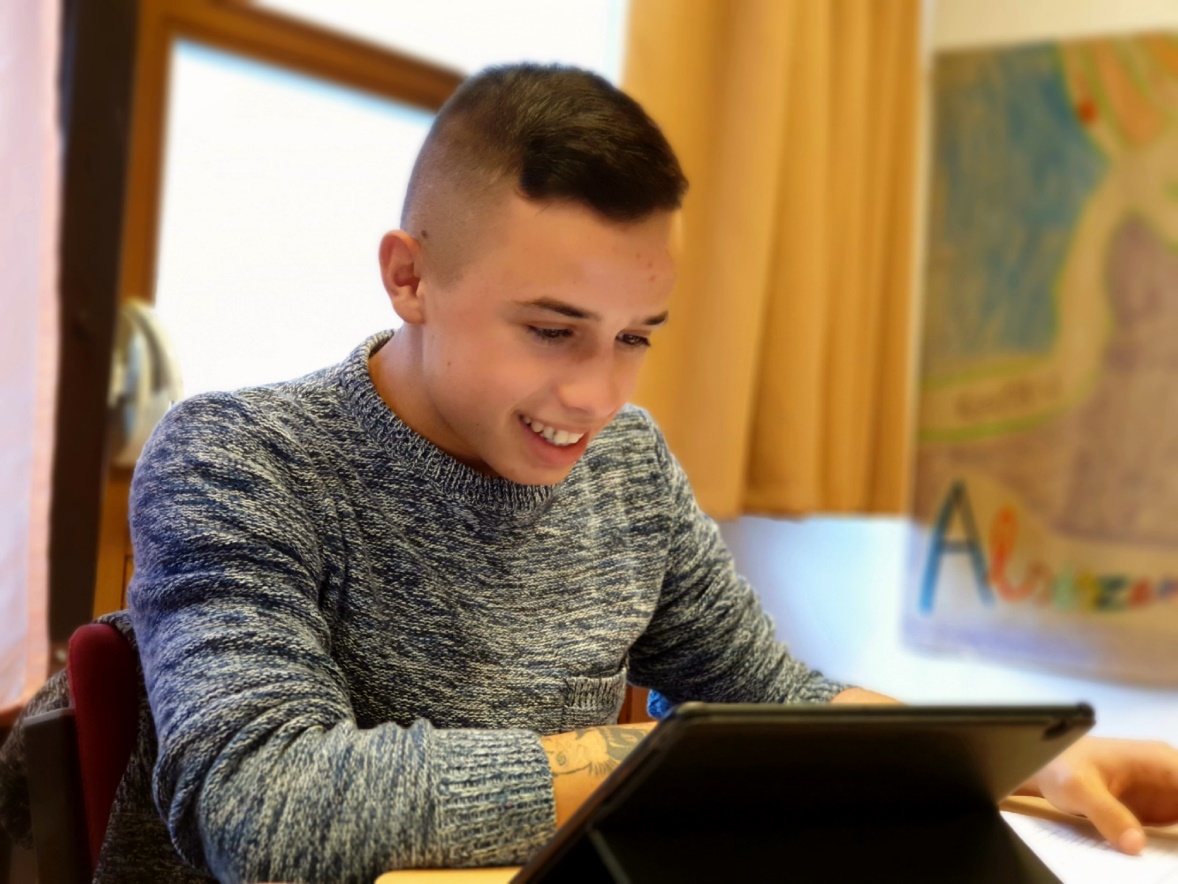 Bázisintézményi program, 2021. 03.31.
Sinkovics Ádám
A Tan kapuja buddhista gimnázium és általános iskola
Ado.sinkovics@gmail.com
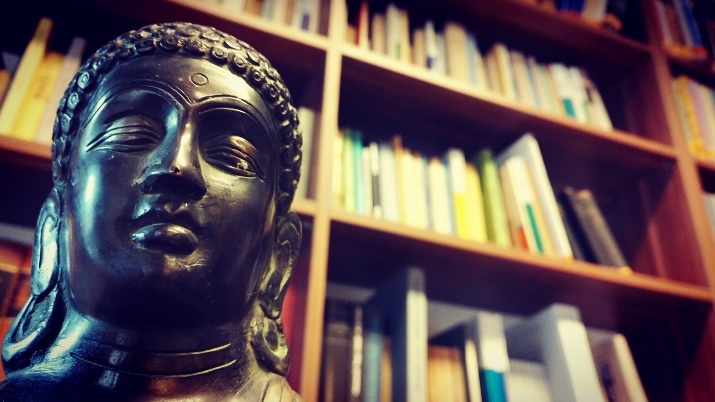 A Tan Kapuja Buddhista Gimnázium, mint „második esély” iskola
Az iskola környezetének és tanulói célcsoportjának jellemzői
A „második esély” szemléletmód
Hátrányos helyzetű térség (alacsony  szocioökonómiai státuszú családok, hiányos infrastruktúra és szolgáltatások)
HH/HHH tanulók
Roma/cigány származású tanulók
Lemorzsolódással veszélyeztetett fiatalok
Inkluzív környezet megteremtése
Bikulturális szocializációs folyamatok elősegítése
Korszerű pedagógiai módszertan alkalmazása
Pályaorientáció és utánkövetés
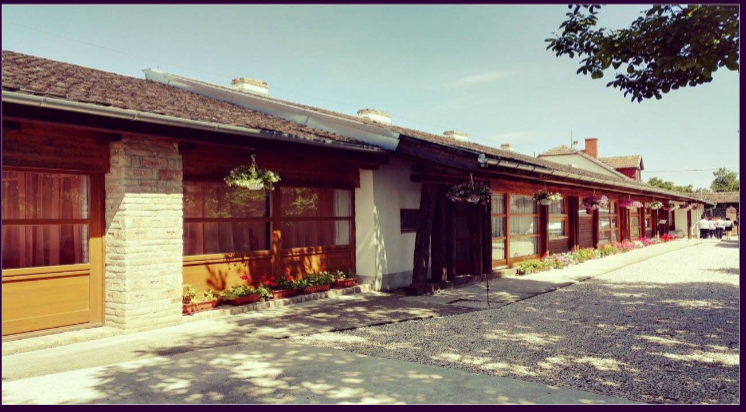 Tabletek az iskolában
IKT a tanteremben
Eszközellátottság
1:1 tanulói használat
Program és alkotótevékenység alapú használat
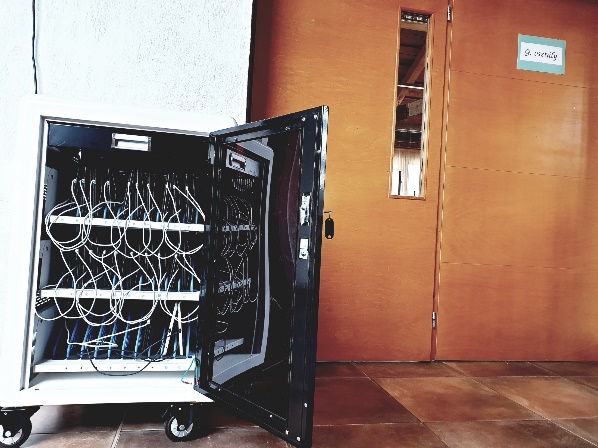 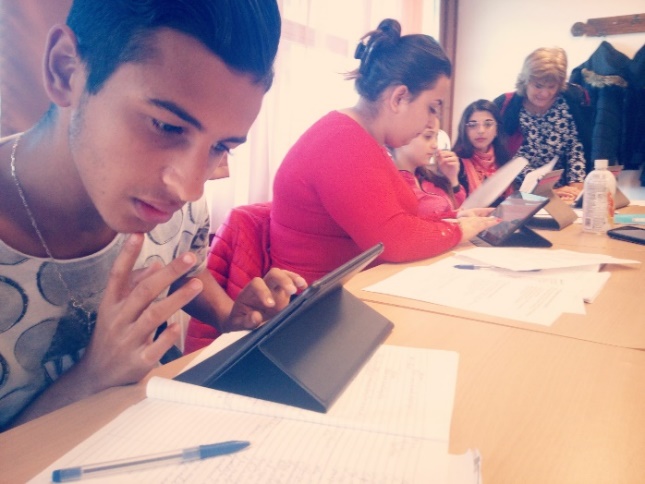 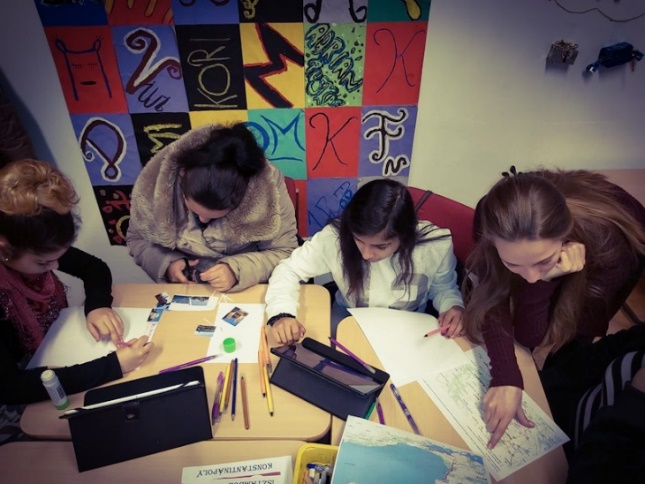 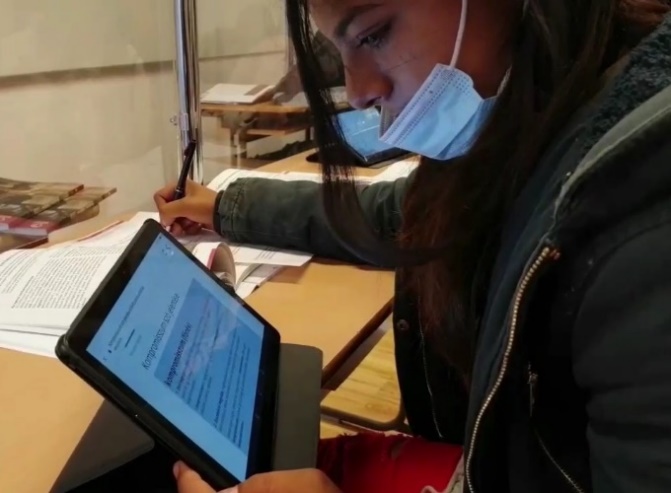 Tabletek a tanteremben I.
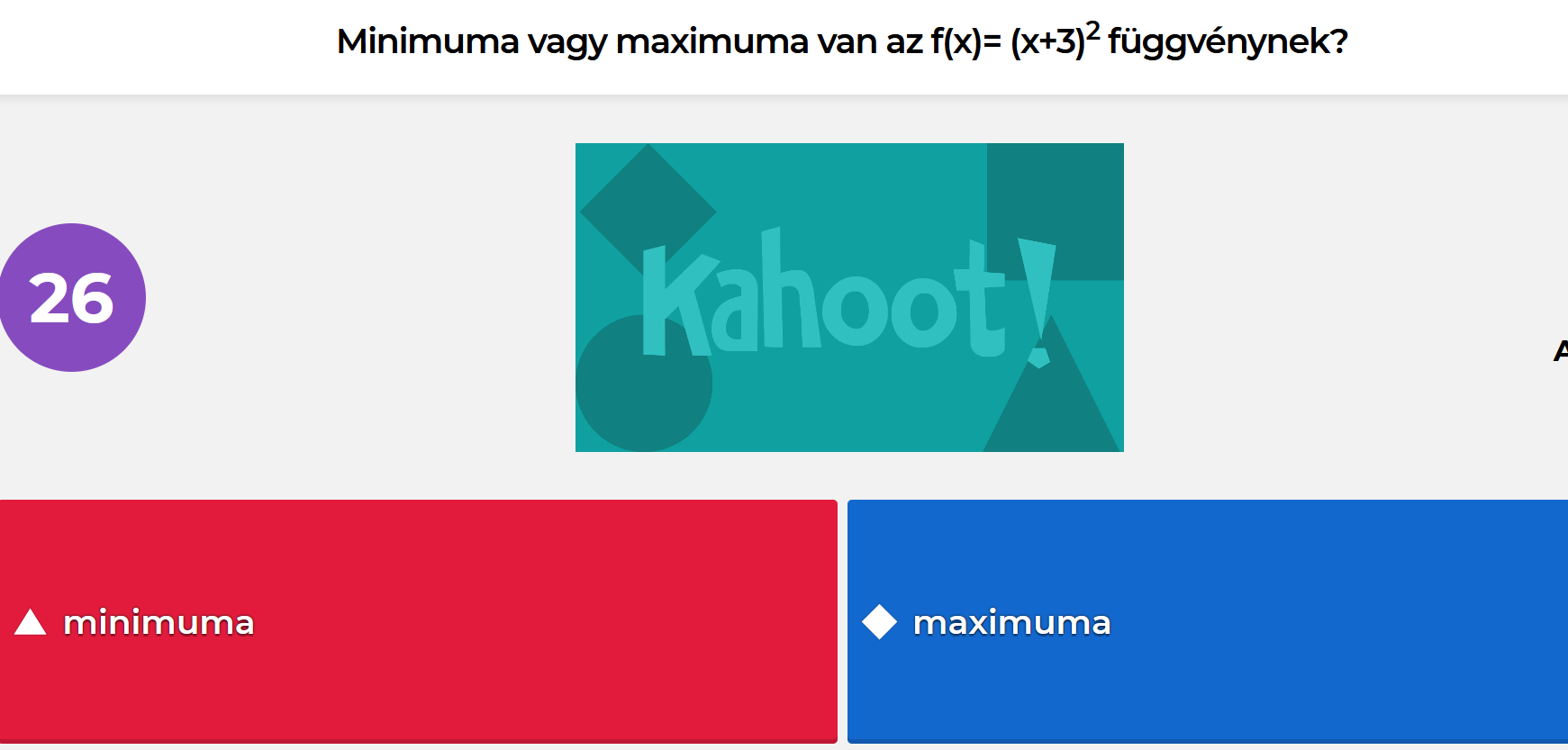 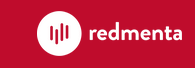 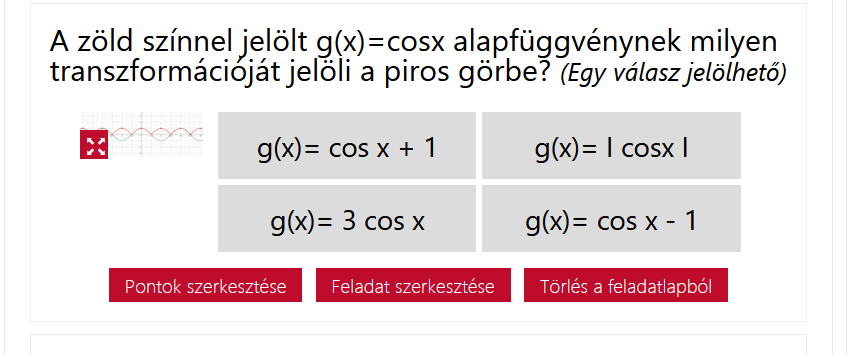 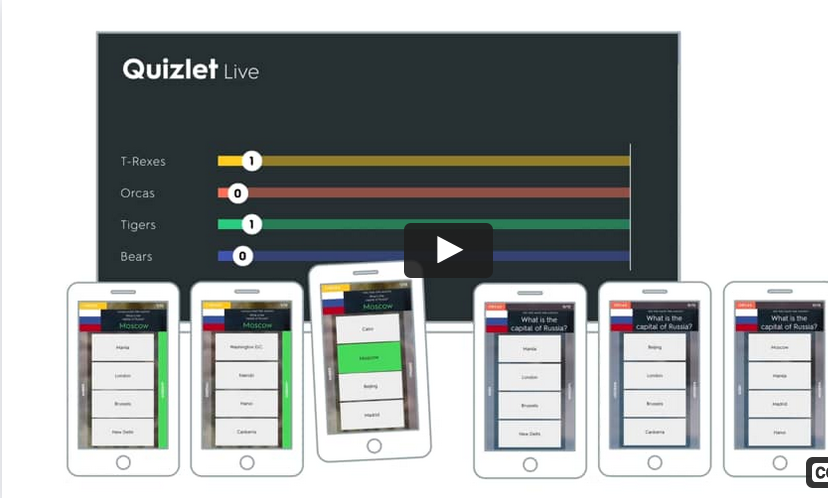 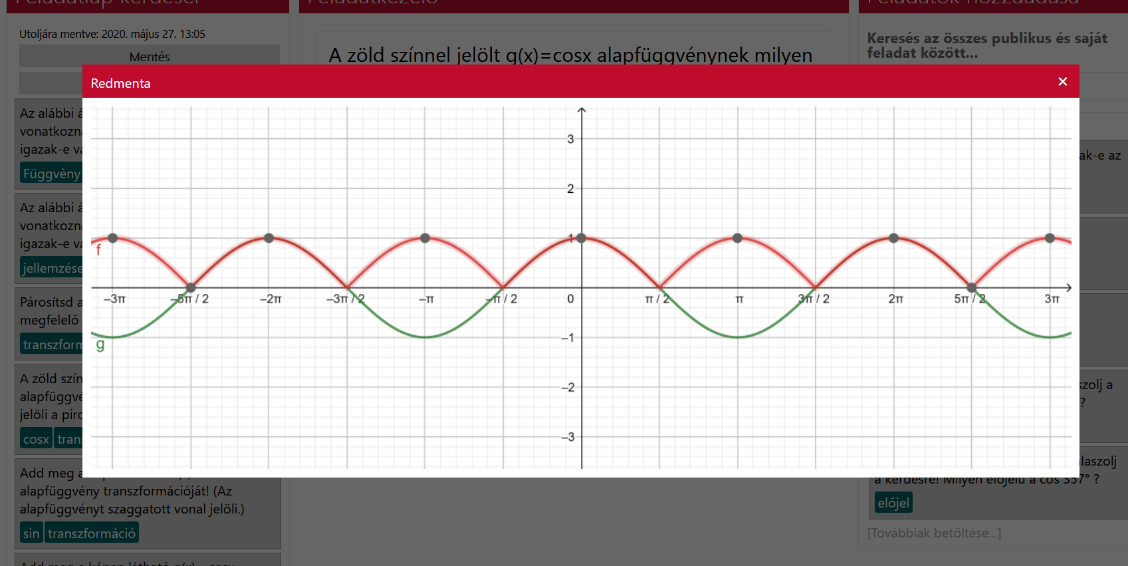 Tabletek a tanteremben II.
Szótár készítése
Irányított PPT
Szerkesztett szöveg, ismeretszerzés, ismeretek rendezése, ismeretek alkalmazása, változatos és kreativitásra ösztönző feladatlehetőségek
Ismeretek rendezése, különböző szempontok szerinti szervezése, rögzítése
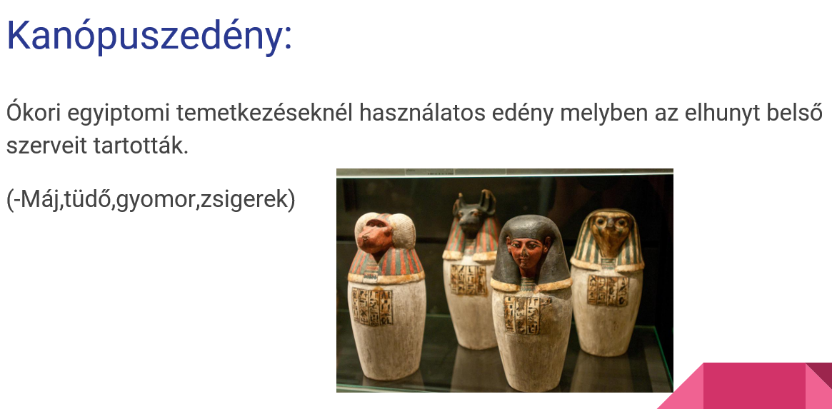 3. ábra
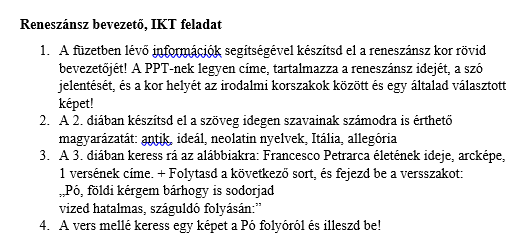 2. ábra
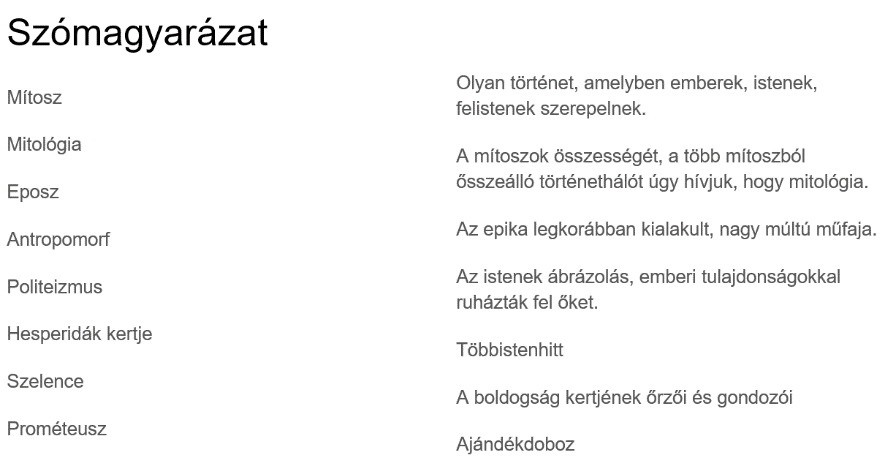 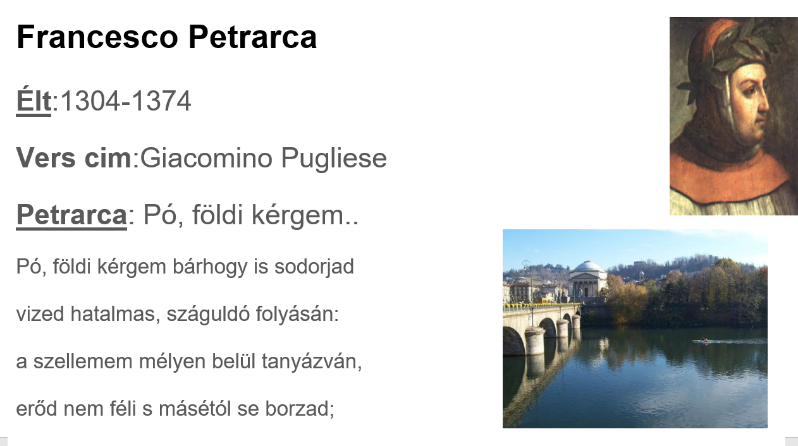 1. ábra
4. ábra
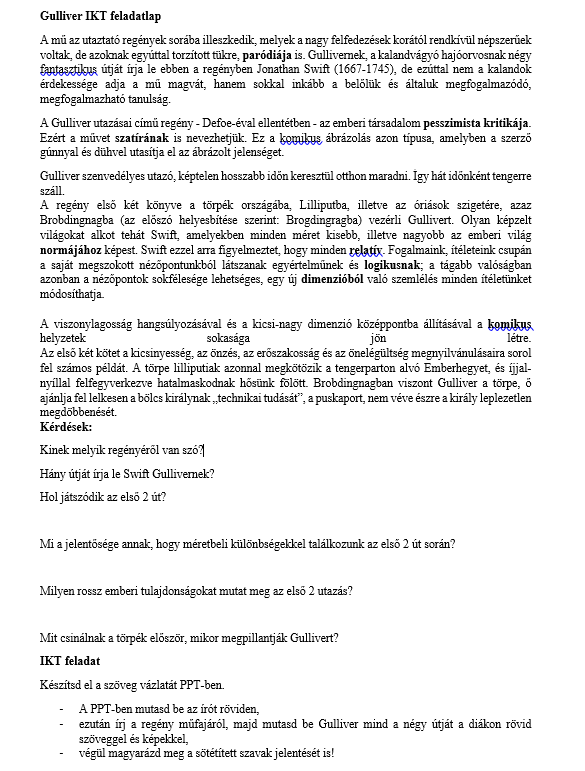 1. ábra, Tanórai ráhangolódást segítő IKT feladatlap a Gulliver utazásaihoz
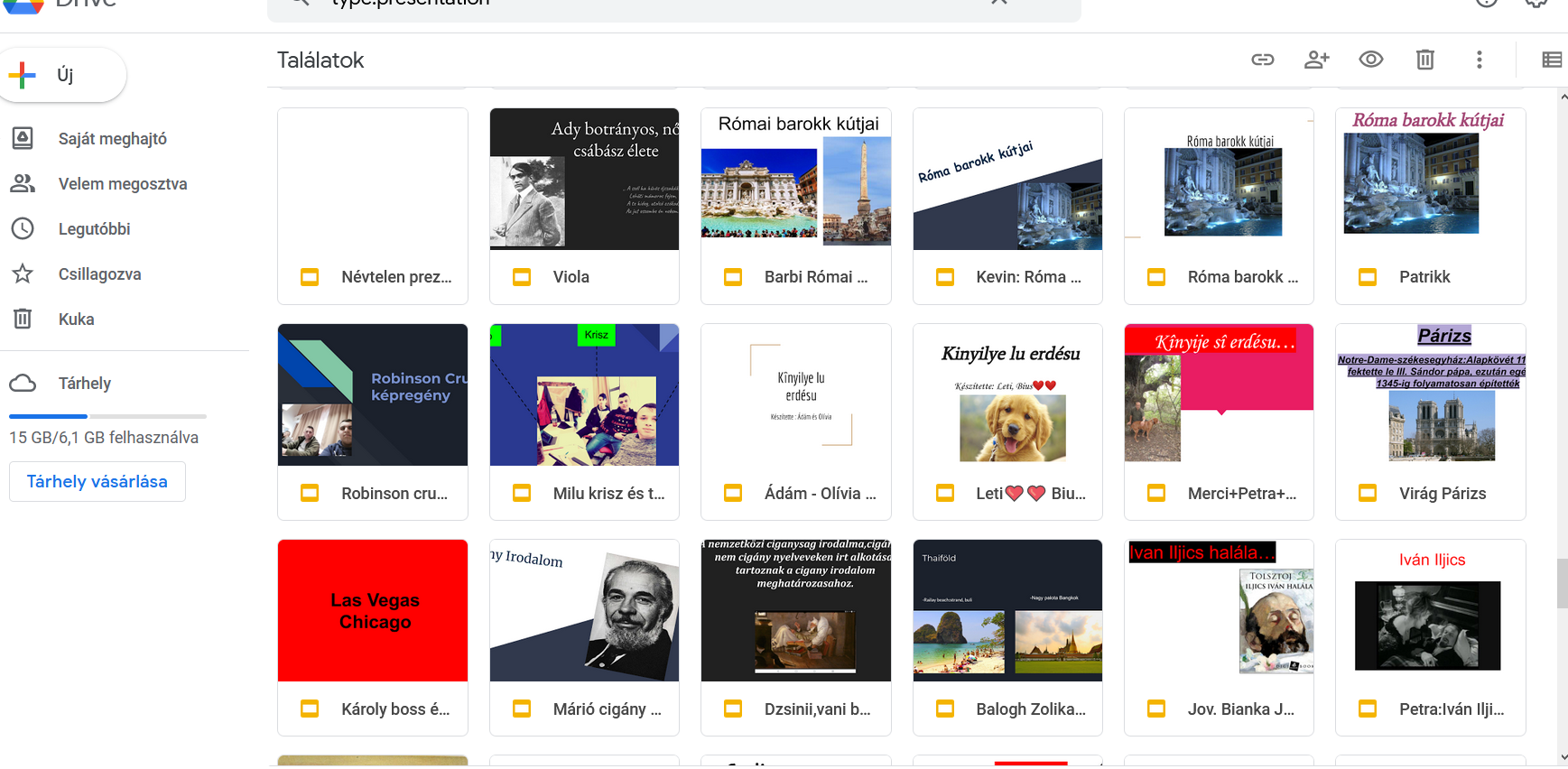 2. ábra, Több tantárgyhoz kapcsolódó tanulói munkák a Google Drive-on
Tabletek a tanteremben III.
Borító tervezése
Képregénykocka, Képregény
Ismeretek értelmezése, létrehozása, értékelése
Kreatív munka, értelmezés, értékelés, alkotás, tanulói bevonódás
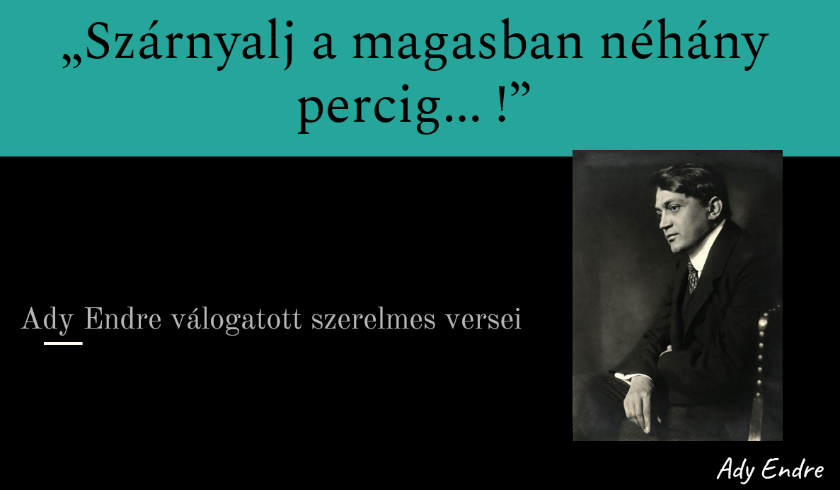 1-2. ábrák,
Borító elő- és hátlap
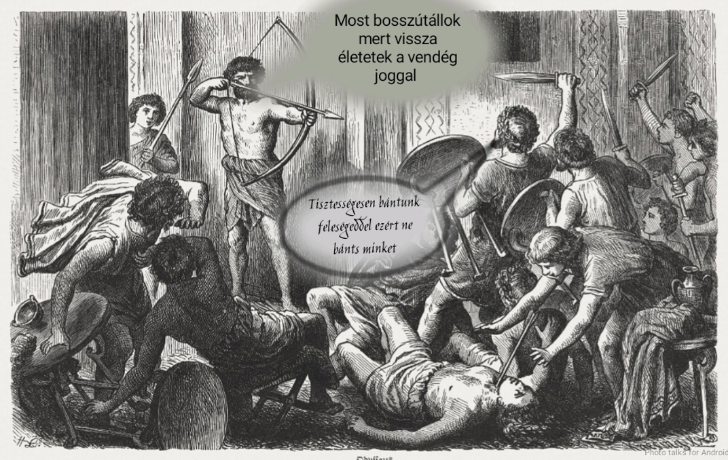 3-5. ábrák,
Képregénykocka és képregény részletek
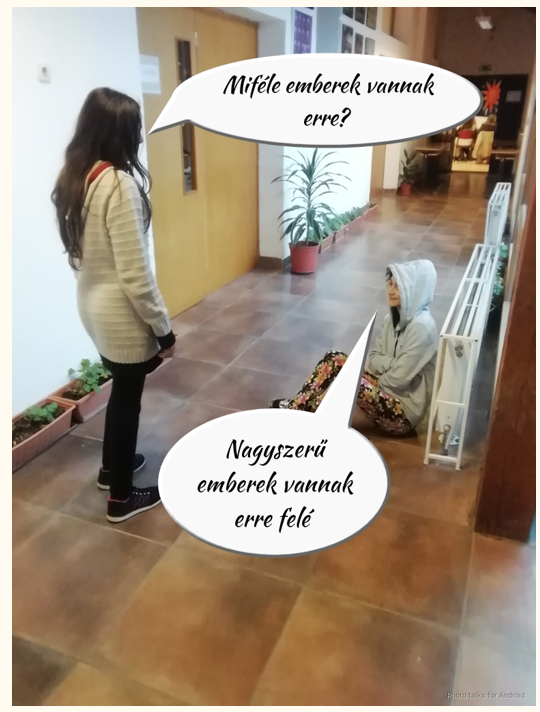 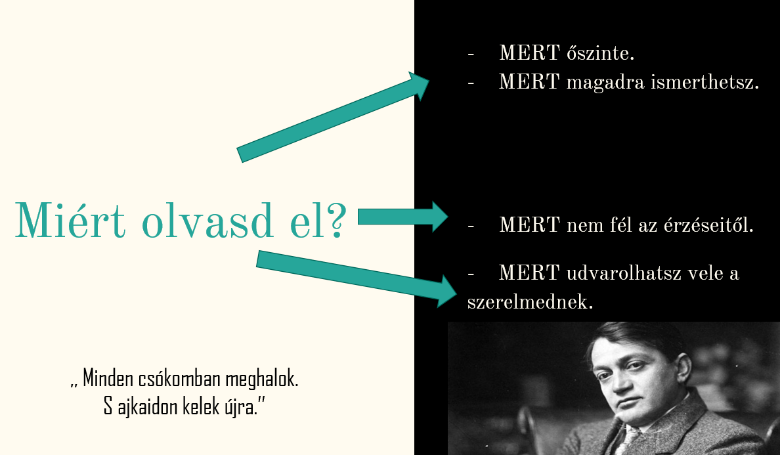 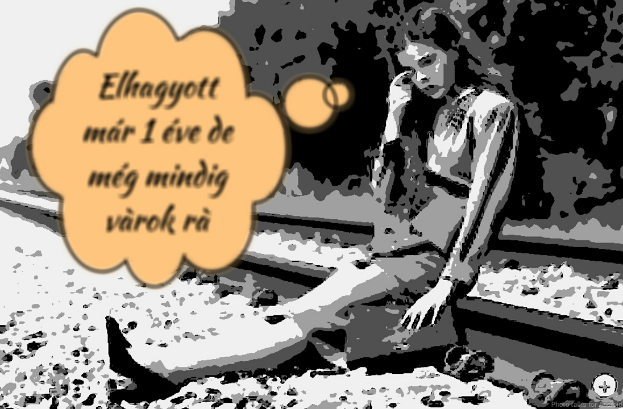 Hátrányos helyzetű tanulókkal megvalósított tablethasználat tantárgypedagógiai jellemzői
Köszönöm a figyelmet!
A diasorban felhasznált képeket saját készítésű és tanulói munkákból készült képernyőfotókból válogattam.
A képeken lévő személyek hozzájárultak a képek felhasználásához.